Physicists in materials scienceTraitors or missionaries?
Peter de Chatel
New Mexico State University

26 July 2012
In the  Lion’s Den
Theoretical physicists in metallurgy?
String theorist seeks career as guitarist
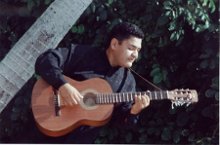 Is this high treason, or spreading the Word to the uneducated?
Are there divisions in physics?
Theoretical  vs  Experimental?

Big physics  vs  Small physics? 

The poles of the division:
(pole: either of two opposite or contrasting extremes)

High-energy physics                                        Solid-state physics

separate budgets (CERN, clever?)             supported by industry  (clever?)

astronomy, philosophy                                chemistry, metallurgy

        theory of everything                              technological breakthrough

    Nobel prize                                                    MegaNobel
sponsoring

allies

goals

ambitions
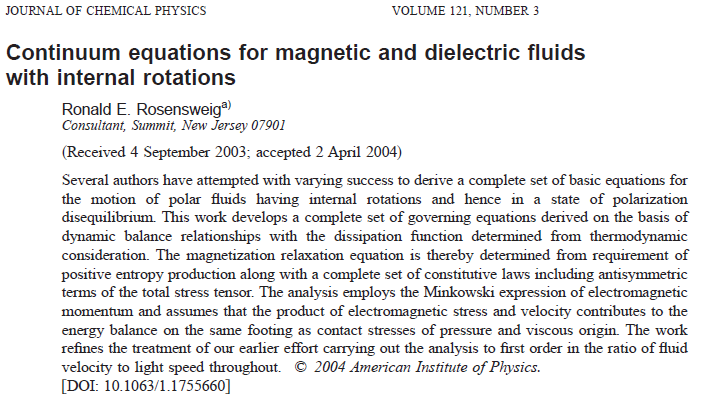 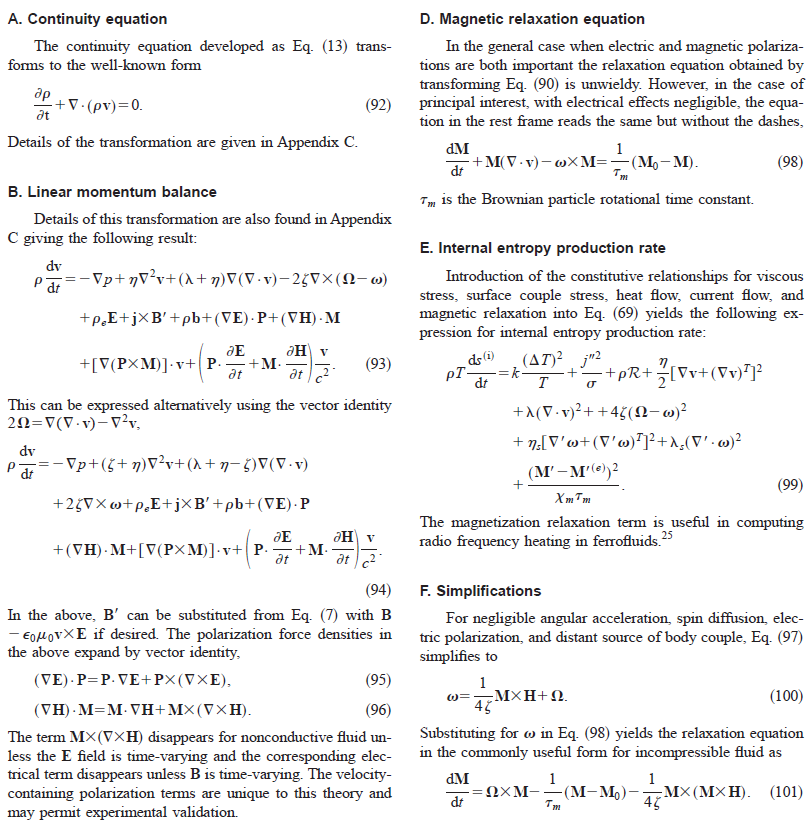 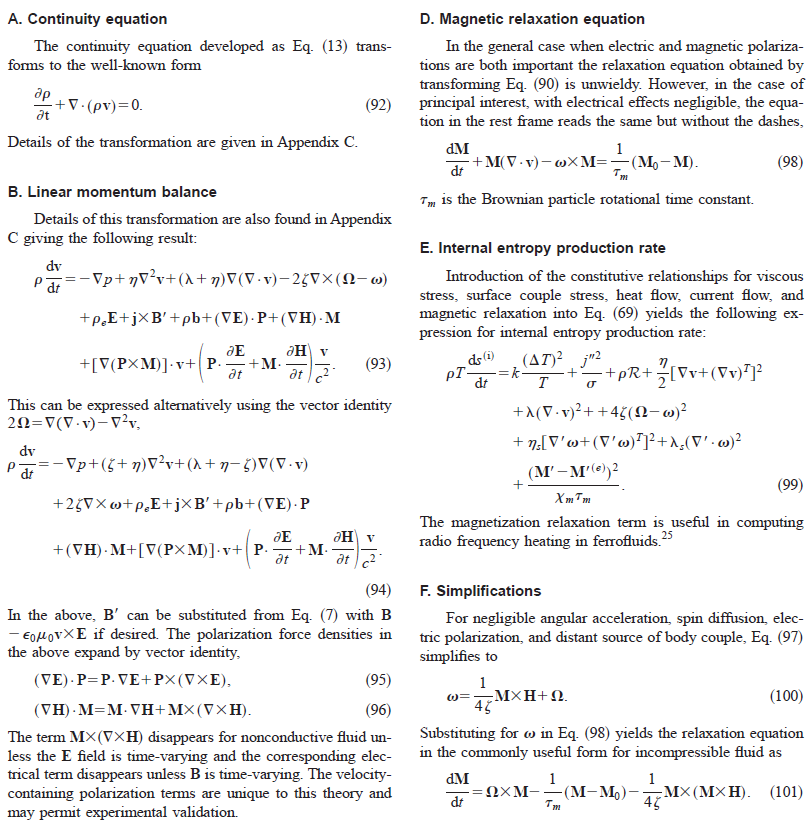 The rest is engineering
The rest is engineering
The rest is engineering
The rest is engineering
The rest is engineering
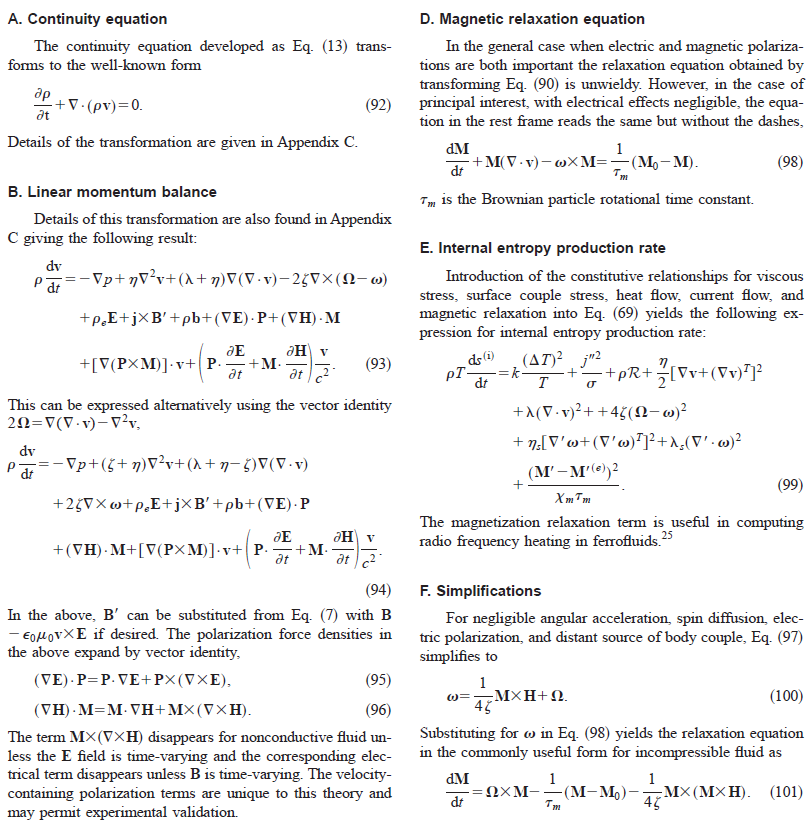 The rest is engineering
------------------------------
The rest is engineering
------------------------- -----
The rest is engineering
-----------------------------
The rest is engineering
------------------------------
The rest is engineering
-------------------------------